Hypoxia Statistics and Training for Pilots
Pamela Ward
Embry-Riddle Aeronautical University
NASA Space Grant Symposium 2018
Dr. Tim holt,  Dr. Jackie Luedtke,  prof jennah perry 
Erau- College of Aviation
Background
Hypoxia: lack of oxygen in the body due to several causes

Hypemic: body cannot transport oxygen to tissues                                                       Ex: CO poisoning 
Histotoxic: tissues are not able to use delivered oxygen                                        Ex: alcohol consumption
Stagnant: insufficient blood flow           Ex: excessive ‘G forces”
Hypoxic: deficient oxygen exchange in the lungs                                                       Ex: altitude gain
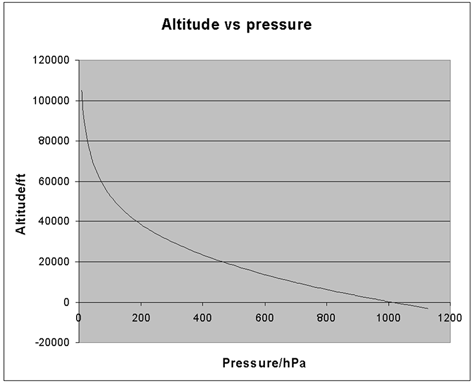 Retrieved From: http://www.npl.co.uk
Background
Hypoxia has been noted as the probable cause in numerous accident reports

Many General Aviation (GA) Pilots believe hypoxia is less of risk for their flying

Most GA aircraft do not exceed 12,000 feet
Embry-Riddle’s Cessna 172: https://bit.ly/2ISb9i6
Previous Work Completed
Survey was sent to GA Pilots through the Aircraft Owners and Pilots Association (AOPA) and Curt Lewis & Associates 
Total of 344 Respondents
Prior work completed by Claire Schindler
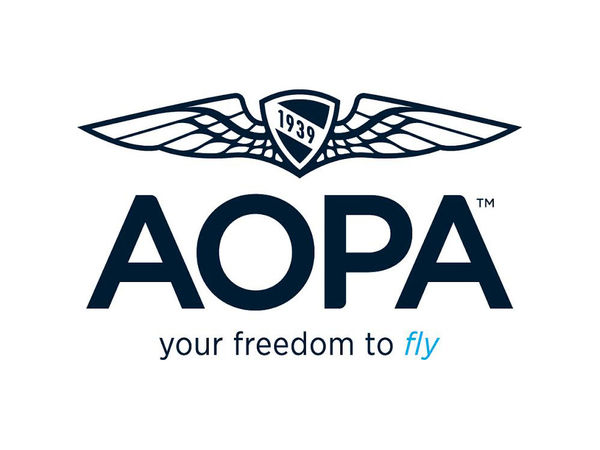 Retrieved From: https://www.aopa.org
Have you experienced Hypoxia in Flight?
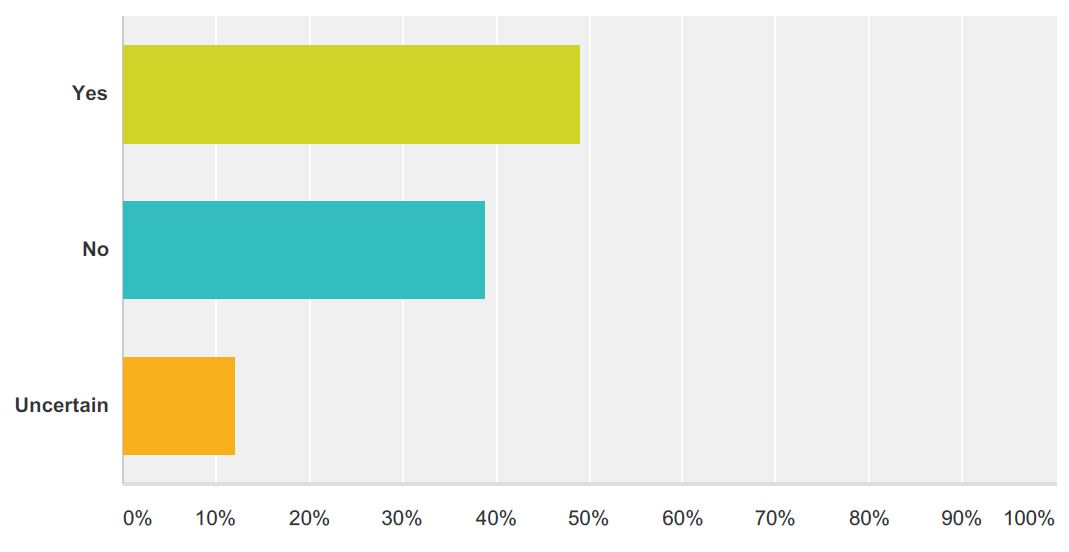 Have you had prior hypoxia Training?
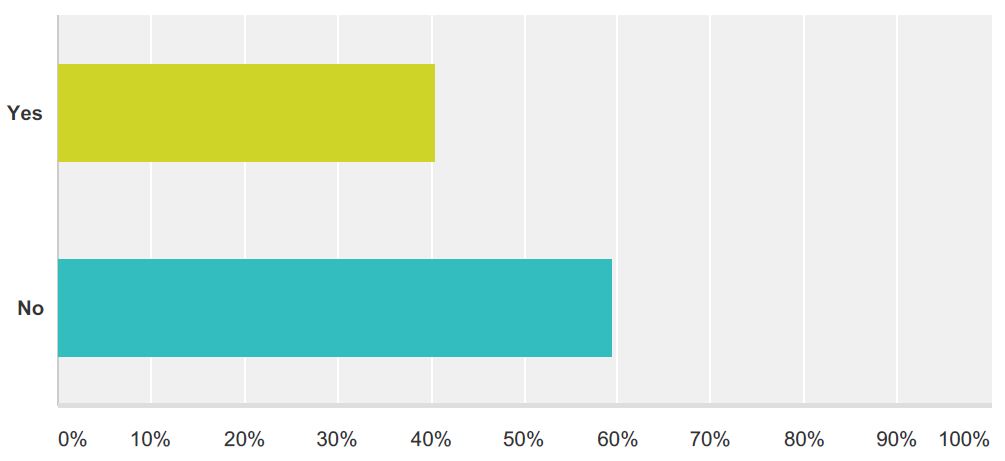 * Over 50% of those who answered yes, received their training from military requirements
Project Thesis
Researching and comparing existing aviation physiology training programs will reveal whether they are effective and efficient at preparing pilots for hypoxic conditions in flight.
University Program comparisons
Selected 5 Universities to compare hypoxia training programs based on:
Professional Pilot Degree
AABI Accreditation 
Geographic Region
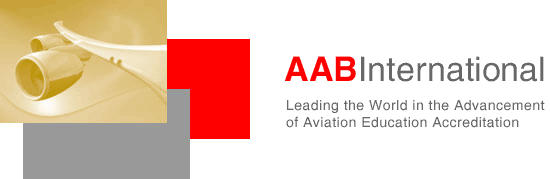 University Comparison Results
Cost Analysis on Large Equipment
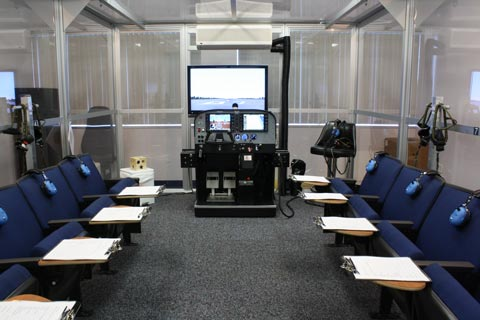 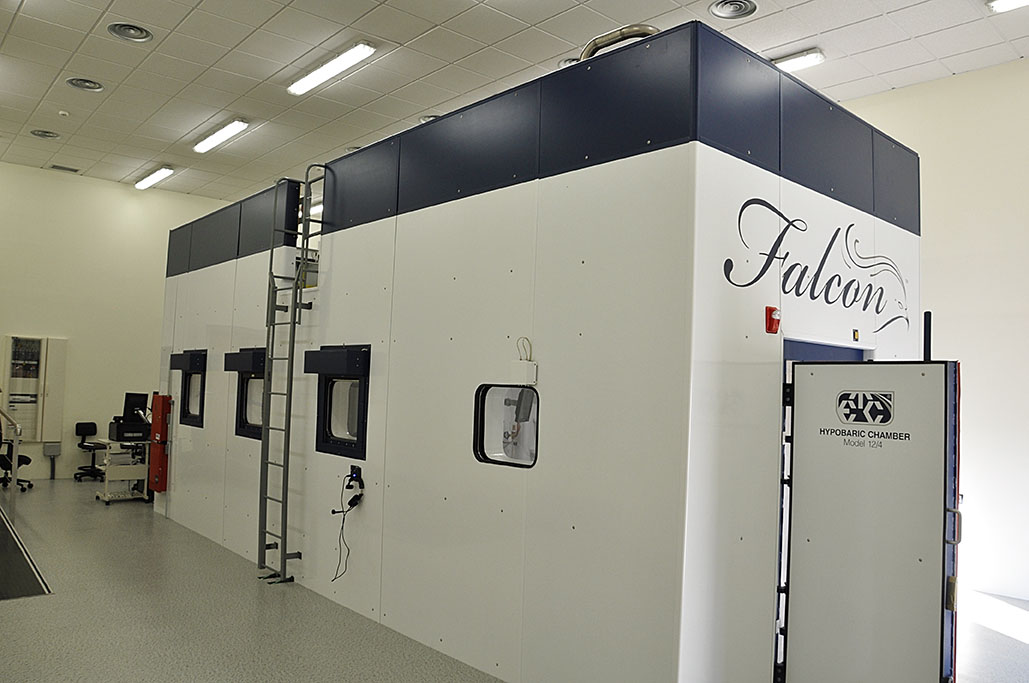 Hypobaric Chamber- Multi Million (https://bit.ly/2GyMBwn)
Normobaric Chamber- $125,000 (https://bit.ly/2E4LC1D)
[Speaker Notes: Also looked at ROBD’s, but determined a chamber would be more efficient for a larger flight school]
Findings & Recommendations
Most Programs are incomplete or lacking
Further research on program development is recommended 
Incorporating Normobaric Chamber is recommended
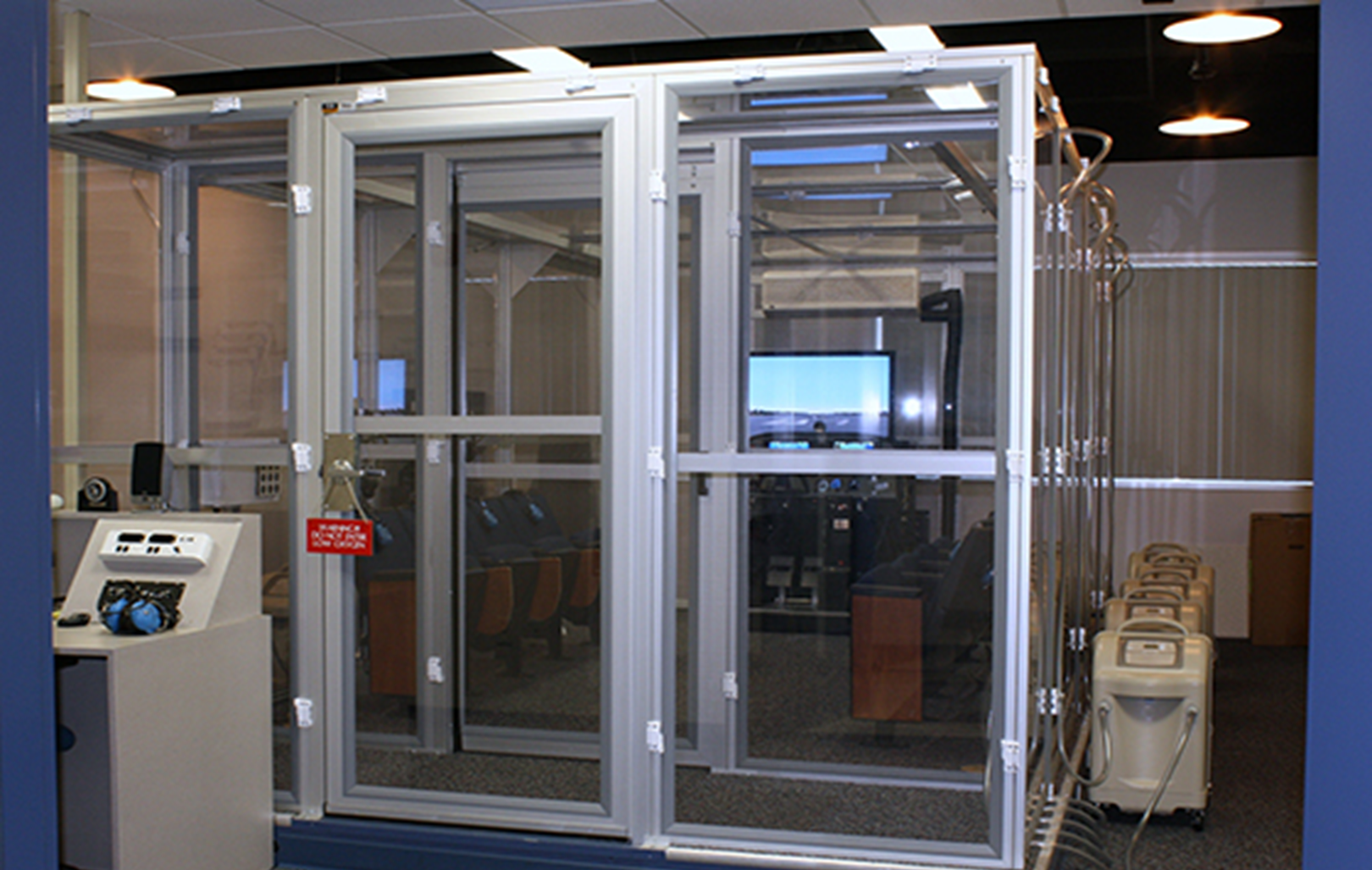 ERAU Daytona Normobaric Chamber:  http://bit.ly/2pn7vUq
Thank You!


Questions?